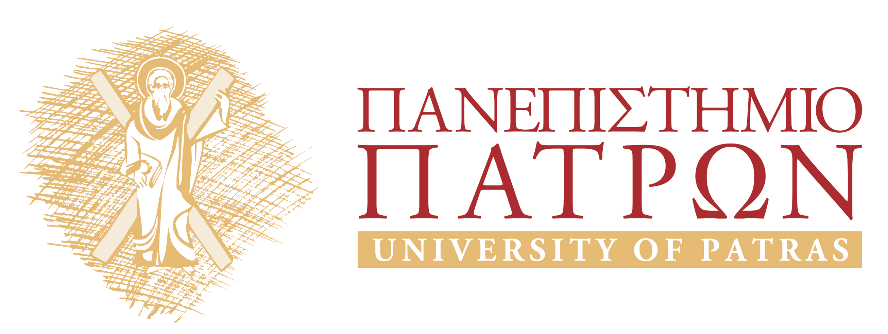 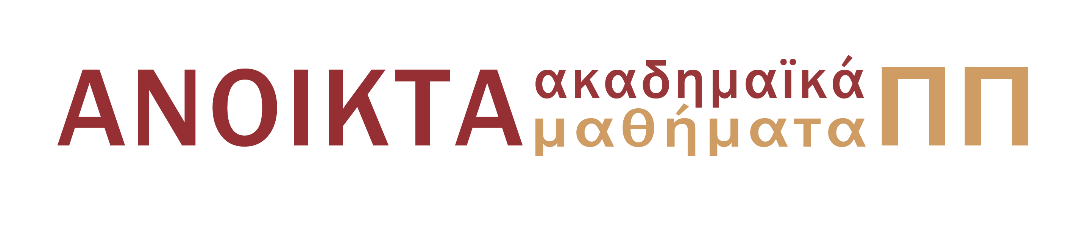 ΕΙΣΑΓΩΓΗ ΣΤΟ ΜΑΡΚΕΤΙΝΓΚ
Ενότητα 2: ΜΚΤ, ΠΕΡΙΒΑΛΛΟΝ ΚΑΙ ΕΙΣΑΓΩΓΗ ΣΤΗΝ ΕΡΕΥΝΑ ΑΓΟΡΑΣ
Θεοφανίδης Φαίδων
Σχολή Κοινωνικών Επιστημών
Τμήμα Διοίκησης Επιχειρήσεων
Σκοποί  ενότητας
Ποια μέρη που αποτελούν το περιβάλλον της    επιχείρησης
Ορισμός και έννοιες της έρευνας αγοράς
Τρόποι λήψης αποφάσεων και εφαρμογή
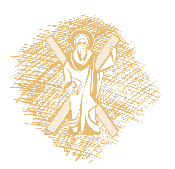 ΕΝΟΤΗΤΑ:ΜΚΤ, ΠΕΡΙΒΑΛΛΟΝ ΚΑΙ ΕΙΣΑΓΩΓΗ ΣΤΗΝ ΕΡΕΥΝΑ ΑΓΟΡΑΣ
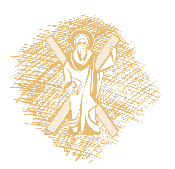 ΕΣΩΤΕΡΙΚΟ ΠΕΡΙΒΑΛΛΟΝ
Γενικός στόχος της επιχείρησης.
Χρηματοοικονομική θέση της επιχείρησης.
Κατάσταση των παγίων.
Διαθεσιμότητα υλικών εισροών.
Βαθμός εξειδίκευσης ανθρωπίνων πόρων.
Διάφορες λειτουργίες της επιχείρησης.
Διαμορφωτές του Ε.Π. είναι η ανώτατη ηγεσία.
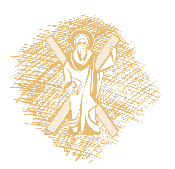 ΕΞΩΤΕΡΙΚΟ ΠΕΡΙΒΑΛΛΟΝ
Κοινωνικοπολιτιστικό (Ατομισμός, Πόθος επιτυχίας, Απασχολισμός, Επιδίωξη ανέσεων, παντοδυναμία της οικονομικής αρχής, lifestyle κ.ά.). 
Πολιτικονομικό (τρόπος σκέψης και δράσης κυβερνήσεων, νόμοι, διατάξεις κ.ά.). 
Οικονομικό (ΑΕΠ, Επενδύσεις, Ισοζύγια, Πληθωρισμός, Ανεργία, Συναλλαγματικές Ισοτιμίες, Φορολογία, Παραοικονομία κ.ά.). 
Τεχνολογικό (ανταγωνιστική αιχμή, ανταγωνιστικό πλεονέκτημα, καινοτομία, R&D, εξοπλισμός, νέες τεχνικές παραγωγής, κ.ά.).
Ανταγωνιστικό (πλήθος και μέγεθος επιχειρήσεων, πολιτικές μίγματος ΜΚΤ, μερίδια αγοράς, brand positioning κ.ά).
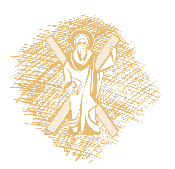 Ορισμός Έρευνας Αγοράς
«Η Έρευνα Αγοράς είναι μια ευρύτερη διοικητική δραστηριότητα, η οποία αφορά τον συστηματικό σχεδιασμό, συλλογή, ανάλυση και αναφορά των δεδομένων σε μορφή πληροφορίας: 
για να εντοπιστούν και να προσδιοριστούν ευκαιρίες και προβλήματα του μάρκετινγκ 
για να σχεδιαστούν, να αναθεωρηθούν και να αξιολογηθούν προγράμματα μάρκετινγκ, 
για να ελεγχθεί η αποτελεσματικότητα των στρατηγικών του μάρκετινγκ, και 
για να κατανοήσουμε καλύτερα το μάρκετινγκ ως διαδικασία λήψης αποφάσεων»
	Αποτελεί συνδετικό κρίκο της επιχείρησης με το περιβάλλον/αγορά.
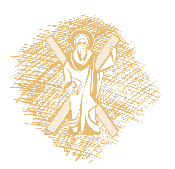 Βασικές Έννοιες της Έρευνας Αγοράς
Πληροφορία ≠ Δεδομένα
Μεταβλητές-Τιμές των Μεταβλητών π.χ. μεταβλητή «χρώμα», τιμές: κόκκινο, κίτρινο, μπλε κτλ.
Υπό εξέταση υποκείμενο: αυτός που ρωτάται ή παρατηρείται, π.χ. άνθρωπος, διαφήμιση, ζώο κτλ.
Πρωτογενή ≠ Δευτερογενή Στοιχεία
Πρόβλημα Μάρκετινγκ: προσδιορισμός με ακρίβεια, σαφήνεια, οδηγός για συλλογή συγκεκριμένων τύπων στοιχείων.
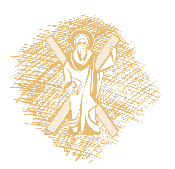 Τέσσερις Τρόποι Λήψης Απόφασης
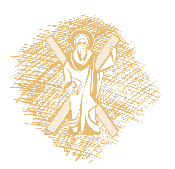 Τέταρτη επιλογή: Έρευνα Αγοράς
Οι κυριότερες διαφορές μεταξύ των τριών προηγούμενων μεθόδων και της έρευνας αγοράς έγκειται στο γεγονός ότι η έρευνα αγοράς χρησιμοποιεί ένα:
1.συστηματικό και επιστημονικό τρόπο συλλογής, συγκέντρωσης, ανάλυσης και αναφοράς πληροφοριών.
2.ελεγχόμενο εννοιολογικό πλαίσιο ώστε να εξασφαλίσει τις καλύτερες δυνατόν πληροφορίες για τη λήψη αποφάσεων. 
3.Τα αποτελέσματα της έρευνας αγοράς, αν εκτελεστεί σωστά, είναι πιο αξιόπιστες πληροφορίες με βάση τις οποίες μπορούν να αποφασίσουν τα διοικητικά στελέχη των επιχειρήσεων.
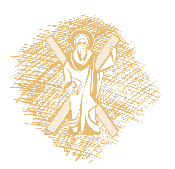 Εφαρμογές Ι
ΣΧΕΔΙΑΣΜΟΣ
Ποίοι καταναλωτές αγοράζουν τα προϊόντα μας; Πού βρίσκονται / κατοικούν; Τι εισόδημα έχουν; Πόσοι είναι;
Η αγορά για τα προϊόντα μας αυξάνεται ή μειώνεται; Υπάρχουν καινούργια τμήματα αγοράς στα οποία μπορούμε να εισέλθουμε;
Μπορούμε να εισέλθουμε σε αγορές ξένων χωρών;
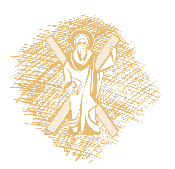 Εφαρμογές ΙΙ
ΕΠΙΛΥΣΗ ΠΡΟΒΛΗΜΑΤΩΝ
Α. Προϊόν
Ποια συσκευασία, από τις πολλές, θα είναι πιο επιτυχημένη;
Τι συστατικά είναι επιθυμητά;
Β. Τιμή
Πόσο πρέπει να κοστίζει το προϊόν;
Η μείωση του κόστους παραγωγής πρέπει να οδηγήσει στη μείωση της τιμής ή στην ανάπτυξη ενός καλύτερου προϊόντος;
Γ. Κανάλι διανομής
Μέσω ποιών καναλιών πρέπει να διακινηθεί το προϊόν;
Τι προσφορές πρέπει να κάνουμε στους μεσάζοντες για να προωθήσουν το προϊόν;
Δ. Προώθηση
Πόσο αποτελεσματική είναι η διαφήμιση;
Ποια στρατηγική προώθησης πρέπει να χρησιμοποιηθεί;
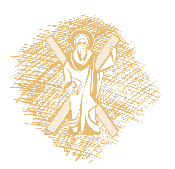 Εφαρμογές ΙΙΙ
ΕΛΕΓΧΟΣ
Ποιο είναι το μερίδιο αγοράς μας;
Πόσο ικανοποιημένοι είναι οι πελάτες μας;
Τι επίπεδο εξυπηρέτησης παρέχουμε;
Τι εικόνα/φήμη έχουμε στην αγορά;
Θεωρούμαστε «αξιόπιστη» εταιρεία;
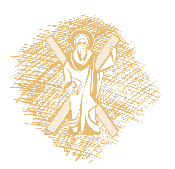 Βιβλιογραφία
Μάλλιαρης, Π.(2012), Εισαγωγή στο Μάρκετινγκ, Εκδόσεις Σταμούλη, 
Κουρεμένος Αθ. (2001), Μάρκετινγκ ΙΙ: Έρευνα Αγοράς, Ελληνικό Ανοικτό Πανεπιστήμιο, Τόμος Γ, Πάτρα
 Σταθακόπουλος, Β. (2001), Μέθοδοι Έρευνας Αγοράς, Εκδόσεις Σταμούλη, Αθήνα.
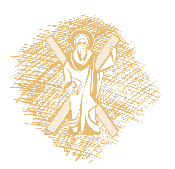 Σημείωμα Αναφοράς
Copyright Πανεπιστήμιο Πατρών, Ορφανίδης Φαίδων 2015. «Εισαγωγή στο Μάρκετινγκ» Έκδοση: 1.0. Πάτρα 2015. Διαθέσιμο από τη δικτυακή διεύθυνση:
https://eclass.upatras.gr/courses/BMA498/
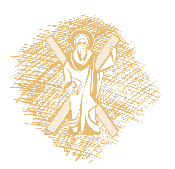 Χρηματοδότηση
Το παρόν εκπαιδευτικό υλικό έχει αναπτυχθεί στo πλαίσιo του εκπαιδευτικού έργου του διδάσκοντα.
Το έργο «Ανοικτά Ακαδημαϊκά Μαθήματα στο Πανεπιστήμιο Πατρών» έχει χρηματοδοτήσει μόνο την αναδιαμόρφωση του εκπαιδευτικού υλικού. 
Το έργο υλοποιείται στο πλαίσιο του Επιχειρησιακού Προγράμματος «Εκπαίδευση και Δια Βίου Μάθηση» και συγχρηματοδοτείται από την Ευρωπαϊκή Ένωση (Ευρωπαϊκό Κοινωνικό Ταμείο) και από εθνικούς πόρους.
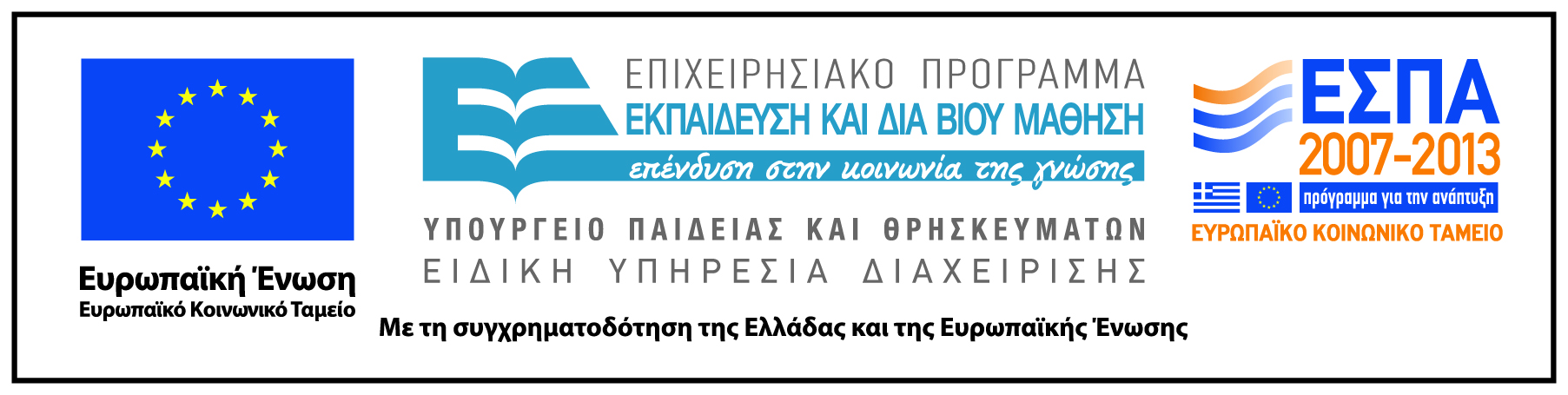 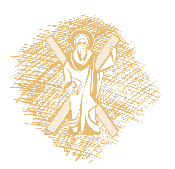 Σημείωμα Αδειοδότησης
Το παρόν υλικό διατίθεται με τους όρους της άδειας χρήσης Creative Commons Αναφορά, Μη Εμπορική Χρήση Παρόμοια Διανομή 4.0 [1] ή μεταγενέστερη, Διεθνής Έκδοση.   Εξαιρούνται τα αυτοτελή έργα τρίτων π.χ. φωτογραφίες, διαγράμματα κ.λ.π.,  τα οποία εμπεριέχονται σε αυτό και τα οποία αναφέρονται μαζί με τους όρους χρήσης τους στο «Σημείωμα Χρήσης Έργων Τρίτων».
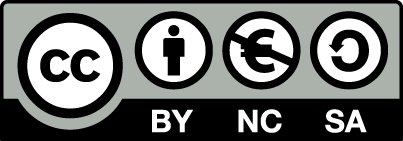 [1] http://creativecommons.org/licenses/by-nc-sa/4.0/ 

Ως Μη Εμπορική ορίζεται η χρήση:
που δεν περιλαμβάνει άμεσο ή έμμεσο οικονομικό όφελος από την χρήση του έργου, για το διανομέα του έργου και αδειοδόχο
που δεν περιλαμβάνει οικονομική συναλλαγή ως προϋπόθεση για τη χρήση ή πρόσβαση στο έργο
που δεν προσπορίζει στο διανομέα του έργου και αδειοδόχο έμμεσο οικονομικό όφελος (π.χ. διαφημίσεις) από την προβολή του έργου σε διαδικτυακό τόπο

Ο δικαιούχος μπορεί να παρέχει στον αδειοδόχο ξεχωριστή άδεια να χρησιμοποιεί το έργο για εμπορική χρήση, εφόσον αυτό του ζητηθεί.